Gazdaságpolitika3. ea.
A laissez fair időszak és a
bizonytalanság kora
A gazdaságpolitika kezdetben elsősorban kereskedelempolitika
Az állami bevételek viszonylag csekélyek
Pénzügypolitika (aranystandard): kamat-alkalmazkodás
Később jóléti politika
Smith es Ricardo munkásságaval lett igazi tudomany a gazdaságtan, de gazdaságpolitika már létezett előtte is
Merkantilista előzmények
A XVIII. Század elejéig közepéig az európai országok többsége (beleértve Angliát is)merkantilista gazdaságpolitikát folytatott
Ez jelentette elsősorban a magas vámokat alkalmazó protekcionizmust és kiviteli behozatali tilalmakat, a hazai ipar támogatását, hiányzó iparágak megteremtését, új iparágak pénzügyi támogatását, adókedvezményeket
Különleges terület volt a gyarmati kereskedelem támogatása (Cromwell Navigation Act 1651 - Angliába kizárólag angol, vagy a termelő ország hajója szállíthat árút.)
Anglia volt az első ország, amely sikerrel alkalmazta a csecsemő iparágakat felnevelő politikát.
Max Weber: „a merkantilizmus a kapitalista vállalkozás szempontjainak átvitelét jelenti a politikára. Az államot úgy tekinti, mintha csakis és kizárólag kapitalista vállalkozókból állna. A gazdaságpolitika kifelé azt az elvet követi, hogy a partnerrel szemben előnyöket kell szerezni: lehetőleg olcsón kell vásárolni, és jóval drágábban eladni. A cél az, hogy kifelé megerősödjék az államvezetés hatalma. A merkantilizmus tehát a modern államhatalom kialakítását jelenti, amit közvetlenül a fejedelmi bevételek növelésével, közvetve pedig a népesség adózóerejének fokozásával próbáltak elérni” (Weber, 1979, 276).
Az angol szabadkereskedelmi politika születése
Az ipari forradalom Angliában ment végbe először → termelékenységi fölény
Az angol gyárosok és kereskedők a korlátozások eltörlését követelték (szemben a földtulajdonosokkal)
Smith és Ricardo adta hozzá az elméleti támaszt
Egyik legfontosabb a gabonatörvények eltörlése (1846) és a hajózási törvényeké (1849)
Az angol ideológia a szabad kereskedelem  lett 
A többi európai országban is tettek lépéseket a szabad kereskedelem felé, de csak korlátozottan
+ A felzárkózni kívánó országokban csecsemő iparágak támogatása
Szabadkereskedelem ésprotekcionizmus
Közgazdasági elmélet: szabad kereskedelem felsőbbrendűsége
↔ Gazdasági gyakorlat: protekcionizmus felsőbbrendűsége
 Inga:
 1846-1870: szabad kereskedelem
 1870-1948: protekcionizmus
 1948-1970-es évek: fokozatos liberalizáció
 1970-1993: új protekcionizmus
 1993- újabb liberalizáció
(Stiglitz a szabadkereskedelemről (2006)
„Védelem nélkül, egy olyan országban, amelynek statikus komparatív előnye van, mondjuk a mezőgazdaságban, a stagnálás a kockázat, hogy a komparatív előnye megmarad a mezőgazdaságban, korlátozott növekedési kilátásokkal. Széles körű ipari védelem esetén az ipari szektor növelheti a méretét, amely, szinte mindenhol, a forrása az innovációnak, az ilyen előnyök átterjedhetnek a gazdaság többi részére, az intézmények fejlődésének a haszna, mint például a pénzügyi piacoké, az ipari szektor növekedését kísérheti. Sőt, a nagy és egyre növekvő ipari ágazatok (és a vámok iparcikkekre) bevételeket jelentenek, amelyekkel a kormány finanszírozni tudja az oktatást, az infrastruktúrát és egyebeket.”
A többi ország
A lényege: az angol ipar megpróbálta maga alá gyűrni a fejletlen külföldi ipart
A nemzetközi munkamegosztásból adódóan a szabad kereskedelmet a földbirtokosok támogatták, vállalkozók nem
Különösen erős volt az ellenállás az USA-ban és Németországban
H. Carey, A. Hamilton, F. List
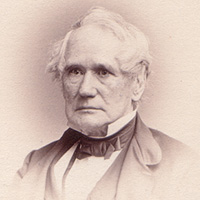 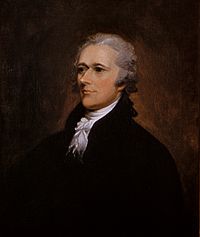 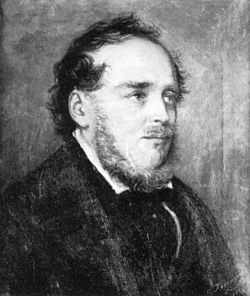 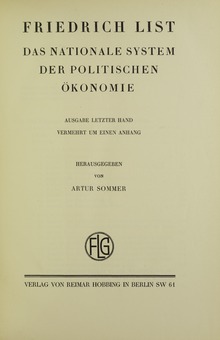 A két nagy korai felzárkózó: USA és Németország
A XIX. Század második felében  a fejlődési ütem és az ipari beruházások terén kezdték megelőzni Angliát.
Az igazi fordulópont az 1873-as válság
Az ún. neoprotekcionizmus időszaka
Sok európai ország alkalmazta (pl. Osztrák-Magyar Monarchia), de ez a két ország járt az élen és sikeresen alkalmazta
USA: “the mother country and bastion of modern protectionism” (Bairoch, 1993, p. 30).
A függetlenség kivívása előtt az angolok kifejezetten gátolták az ipar fejlődését
A déli államok rabszolgamunkán alapuló földbirtokosai ebben szövetségesek voltak
A függetlenség után nyílt csak lehetőség a hazai ipar fejlesztésére
Alexander Hamilton: Reports of the Secretary of the Treasury on the Subject of Manufactures (1791) 
1870-től a II. világháborúig az USA alkalmazta a legmagasabb vámokat a világon
“For centuries England has relied on protection, has carried it to extremes and has obtained satisfactory results from it. There is no doubt that it is to this system that it owes its present strength. After two centuries, England has found it convenient to adopt free trade because it thinks that protection can no longer offer it anything. Very well then, Gentlemen, my knowledge of our country leads me to believe that within 200 years, when America has gotten out of protection all that it can offer, it too will adopt free trade.” (Ulysses S. Grant, president of the United States, 1868–1876, cited in A.G. Frank, Capitalism and Underdevelopment in Latin America, New York, Monthly Review Press, 1967, p. 164).
Németország
Kevésbé jellemző a vámvédelem
Helyette széleskörű állami beavatkozás és a magán és állami szféra partnersége
Poroszország, mint előzmény: Zollferein (1834)
Majd 1871 után Bismarcki politika: a vas és a rozs szövetsége (agrárválság, amerikai olcsó gabona)
Védővámok, exportszubvenciók, vámvisszatérítés, állami tulajdon (vasút, hajózás)+ oktatás fejlesztése
Szociálpolitika – a másik terület
Szintén Németország jár az élen (államszocializmus)
A munkásmozgalom megerősödése az ok!
Bismarck 1884: „Ha valaki ellenvetésként azt hozza fel, hogy ez szocializmus, én ettől legkevésbé sem rettenek vissza. A kérdés az, hol vannak az államszocializmus megengedhető határai? Nélküle egyáltalán nem tudjuk a gazdaságunkat irányítani. Minden szegénytörvény szocializmus”
Állami kiadás a GNP %-ban: 1872: 7,5%, 1901: 16,2%
Anglia: 9-ről 15 %
Az 1873-as válság
Már ez is új típusú, de még klasszikus
Nem Angliából indul (USA, Németország)
Kiterjed a kevésbé fejlett régiókra is
Újabb protekcionista hullámot eredményez
A monopolizációhoz vezet
A protekcionizmus újjáéledése
Anglia a szabad kereskedelem utolsó bástyája
Gyarmati kereskedelem monopóliuma
A gyarmatpolitikában is érvényesül
Az új protekcionizmus célja már nem csak a hazai ipar megerősítése, hanem az export expanzió
A megerősödött német és amerikai tőke 
→ világpiacra termel
Terheit a hazai vásárlók viselik (rövid távon legalább is)
A felzárkózás másik „eredménye” a világháború
A gyarmatosításból kimaradók érdeke!
Külső piacok (szűk belső piac) és nyersanyagok megszerzése
Monopóliumok → Tőkekivitel
Az imperialista korszak
+ válságok: 1900-1903, 1907-1908, 1913-1914
Anglia fokozatosan teret veszít
Monopolista válságok (kicsi az áresés)
A háború megnöveli az államok aktivitását
Engels: "Emellett a konkurencia a belső piacon visszahúzódik a kartellek és trösztök elől, a külső piacon pedig védővámokkal korlátozzák, amelyekkel Angliát kivéve valamennyi ipari ország körülbástyázta magát. Ezek a védővámok pedig nem egyebek, mint előkészületek a végső, általános ipari hadjáratra, amelynek el kell dönteni, hogy kié legyen a világpiaci uralom. Így mindegyik elem, amely a régi válságok megismétlődése ellen hat, egy sokkal hatalmasabb eljövendő válság csíráját hordja magában." (A tőke III. 467. o.)
A bizonytalanság kora – a két világháború között
Ez a mélypont
Az orosz forradalom győzelme + európai kísérletek
A vesztes országok ellehetetlenítése: Keynes: A békeszerződés gazdasági következményei
Az 1920-21-es válság, pont a győzteseket és a semlegeseket érinti
Infláció (letértek az aranystandardról) Németország hiperinfláció (Schaht-reform) → új márka
Az aranystandardra való visszatérés kísérlete
A bizonytalanság kora – a két világháború között
A békeszerződés gazdasági következményei (Keynes)
Az irreális jóvátétel ellehetetleníti Németországot→  ez visszahat a kereskedelmi partnerekre → új háború
Németország később szabotálta → Ruhr-vidék elfoglalása
Majd Dawes-ter (1924) és Young-terv (1929): fizetési könnyítések, Anglia és az USA hitelez, ill. tőkét áramoltat
% 25
GDP/fõ
9000
Központi költségvetés  a GDP %-ában
GDP/fõ
Japán
8000
Magyarország
Belgium
20
7000
Görögország
Finnország
Írország
Egyesült Királyság
6000
15    Bulgária
Olaszország
Franciaország Ausztria
5000
Indonézia
Hollandia
4000
Spanyolország
10
Korea
Németország
Norvégia
Dél-Afrika
Svédország
3000
Brazília   Honduras
Dánia
Kanada
Mexikó
Guatemala
2000
Ausztrália
Egyesült Államok
5
1000
   1925
0	0
Fejlettség szerinti sorrend
A központi költségvetés kiadásai a GDP százalékában, 1925
Az állami kiadások további növekedése –válságkezelés, szociális kiadások
A világháború után nem tér vissza a régi szintre az állami kiadás
„Mesterséges prosperitás”  1924-től → válság
Az USA növekedése kiemelkedő
Alacsony kamatok, könnyűpénz politikája
Az USA hiteleitől függ a világ
Megágyaz a válságnak
Az államháztartás kiadásai a GDP százalékában
(Forrás: Tanzi V. (2005): The Economic Role of the State in the 21st Century. Cato Journal)